Big Data – Impacts on Ethics in Research
Scott Campbell, PhD, MBA
Professor
Department of Pathology, Microbiology, and Immunology
Purpose
What is Big Data
What is different about it versus other data
What are the implications of Big Data on human subject research
It is already here
Use of READi Core examples as a reference
Reference point only NOT a plug for the core!
How do we manage it
Big Data – What is it?
What defines “Big”

Amount of data?
Google analytics?
Genomic data on Zebrafish?
Cancer genomic next generation sequence data
Human whole genome 

Number of subjects?100’s, 1000’s, Millions, Billions

Number of sites?
Network research
Patient Centered Outcomes Research Networks (PCORnet)
Observational Health Data Sciences and Informatics (OHDSI)
Cancer registries?
YES – All are examples and they matter when humans are involved
It is already here!
N3C
(National)
Tumor Sequences
PCORnet
(National)
All of Us
(NIH - WGS)
OHDSI (OMOP
International)
Epic
Human Genetics
Helix
(WGS)
Now What!?!? - Considerations
Data finger printing (Traditional IRB concerns)
Access controls of data
Distribution of data
Analysis of data
Data provenance
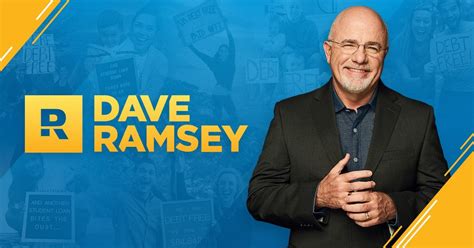 Same advice that your grandmother would give…
What is different with Big Data?
Type of data
Phenotypes of patients…fingerprinting
Whole genome sequencing – identifiable without any of the 18 PHI elements

Scope
Whole populations


Technical differences

Other relevant considerations
Types of data	 - HUGE
Genomic data
Whole genomes
3 billion base pairs in one human sequence
60,000+ genes
200 gb/genome of data storage
Estimate 40 exabytes of storage needed in next decade! (https://www.genome.gov/about-genomics/fact-sheets/Genomic-Data-Science)

Targeted panels 
Cancer panels
Pharmacogenomic
Massive storage and computational power needed
Scope of data – Entire populations!
Patient Centered Outcomes Research Network (PCORnet)
77 academic medical centers
30 million lives annually
National COVID Cohort Collaborative (N3C) 
21 millions lives
7% of US population
Observational Health Data Sciences and Informatics (OHSDI)
74 countries
810 million lives
Technology
Local 
Workstation
Local data centers
Connected data centers
Federated
Enclave
Cloud
Other nuances
Data mobility

Traceability

Remote storage

NIH data sharing requirements

Reproducibility requirements
What type of data - Data Fingerprinting
How are the subjects protected?

Are they consented knowingly based on the data and its uses?

Whole genome sequence
Always identifiable for humans
Has been used to identify and/or link individuals for unintended purposes (23 and me; ins co)
How are these data to be used
Do the subjects understand the use and will that use case be maintained over time

Data leads to a single or small group of individuals
Important when subjects are not to be identified
Local and networked studies
Not just Ebola or ”famous” people
Risk mitigation – READi Examples
Data request review
IRB review
READi review of IRB
Honest broker
Deidentification processes
Management of low numbers of subjects
NOT involved in the research

Human genome NOT managed by READi
Management of whole genome data external to institution
Data Innovations (NM/UNMC)
All of Us (NIH)
Where is the data?
Where at rest, in motion, and analyzed
On premise (On prem)
Distributed
Cloud-based

Amount of data in one site/multiple sites

Need for compute power

All have unique security concerns
Data management strategy examples
Local data management
Deid, limited, identified processes
Secure storage in Sharepoint with PI-only access
Enclaves
N3C
All of US
Data Innovations (Helix)

Genomic data
Data never leaves the NIH/Helix sites
How is data accessed and analyzed
How is data accessed
Who has access
What can they do with the data
Create
Copy 
Move
How can it be moved
Moved to where? 
Models:
Local device
Shared/managed device
Cloud
Data enclave
Data provenance
Who has it
How will they store it
How long will they store it
Chain of custody
Follow up after the study access
After study storage
Off-boarding the PI
Data provenance examples - READi
Use of secure data distribution
Sharepoint
Password protected folders within Sharepoint

Retention of query and related data
Save data query SQL code for 7 years
Save distributed data for 7 years
Save data request and distribution methods for 7 years
Importance of process
Defined
Understood
Documented
Followed 
Updated

Is the RIGHT decision the EASIEST decision?
Need for IRB and IT Collaboration
Not just “ethics” in terms of studies (e.g., Tuskegee study)

Too many ethical concerns with data to be isolated to either IT OR IRB

IRB
Data fingerprinting
Data use
Patient consent

IT
Data security
Access controls
Data transfer
Data storage